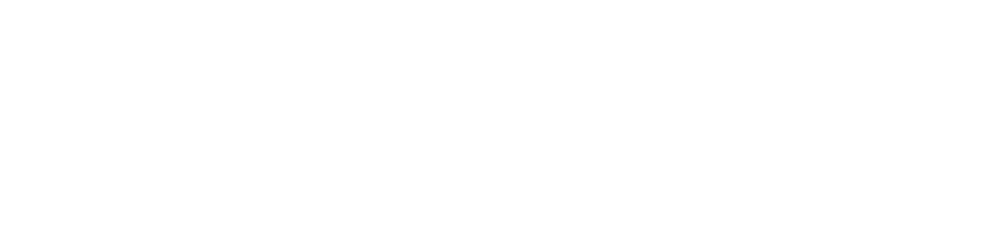 Sunday Morning
Luke 12
Joshua Tapp
True Words Baptist Church – 1377 S. 20th St. Louisville, KY – TrueWordsBaptist.org
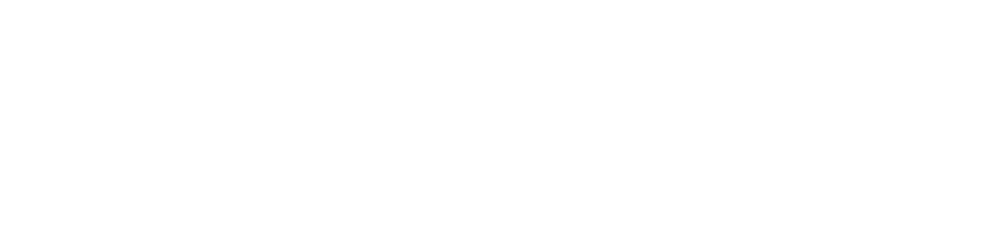 Title of the Sermon
Getting Your Life In Order:
Money and Finances
True Words Baptist Church – 1377 S. 20th St. Louisville, KY – TrueWordsBaptist.org
Luke 12:13-15  And one of the company said unto him, Master, speak to my brother, that he divide the inheritance with me.  14 And he said unto him, Man, who made me a judge or a divider over you?  15 And he said unto them, Take heed, and beware of covetousness: for a man's life consisteth not in the abundance of the things which he possesseth.
Luke 12:16-18  And he spake a parable unto them, saying, The ground of a certain rich man brought forth plentifully:  17 And he thought within himself, saying, What shall I do, because I have no room where to bestow my fruits?  18 And he said, This will I do: I will pull down my barns, and build greater; and there will I bestow all my fruits and my goods.
Luke 12:19-21  And I will say to my soul, Soul, thou hast much goods laid up for many years; take thine ease, eat, drink, and be merry.  20 But God said unto him, Thou fool, this night thy soul shall be required of thee: then whose shall those things be, which thou hast provided?  21 So is he that layeth up treasure for himself, and is not rich toward God.
1 Peter 5:8-9  Be sober, be vigilant; because your adversary the devil, as a roaring lion, walketh about, seeking whom he may devour:  9 Whom resist stedfast in the faith, knowing that the same afflictions are accomplished in your brethren that are in the world.
Genesis 14:20  And blessed be the most high God, which hath delivered thine enemies into thy hand. And he gave him tithes of all.
Malachi 3:8-10  Will a man rob God? Yet ye have robbed me. But ye say, Wherein have we robbed thee? In tithes and offerings.  9 Ye are cursed with a curse: for ye have robbed me, even this whole nation.  10 Bring ye all the tithes into the storehouse, that there may be meat in mine house, and prove me now herewith, saith the LORD of hosts, if I will not open you the windows of heaven, and pour you out a blessing, that there shall not be room enough to receive it.
Psalm 18:2  The LORD is my rock, and my fortress, and my deliverer; my God, my strength, in whom I will trust; my buckler, and the horn of my salvation, and my high tower.
Psalm 33:20  Our soul waiteth for the LORD: he is our help and our shield.
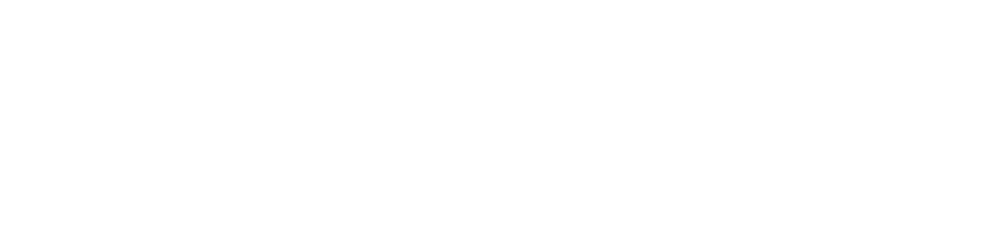 Visit Us:

TrueWordsBaptist.org
True Words Baptist Church – 1377 S. 20th St. Louisville, KY – TrueWordsBaptist.org